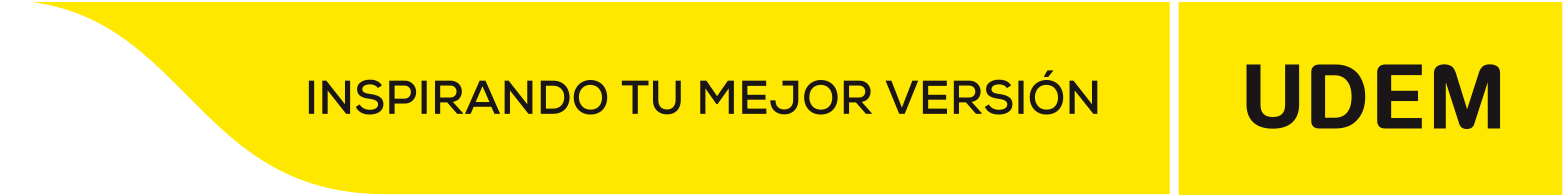 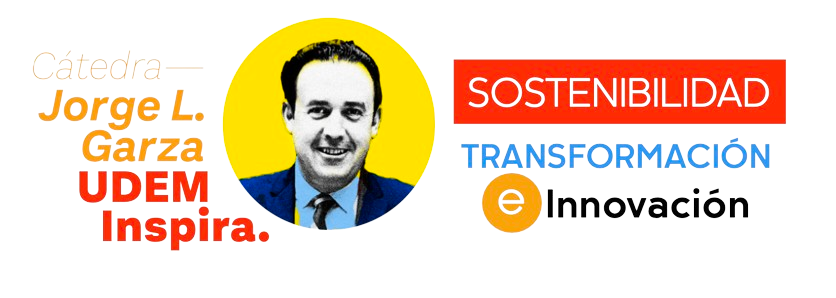 8 de octubre, 2025
IDEA
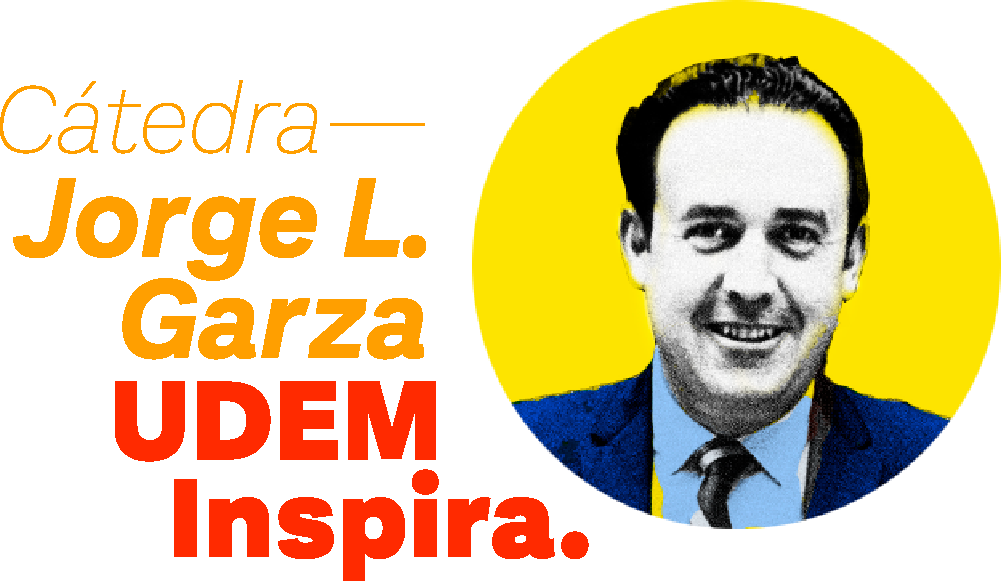 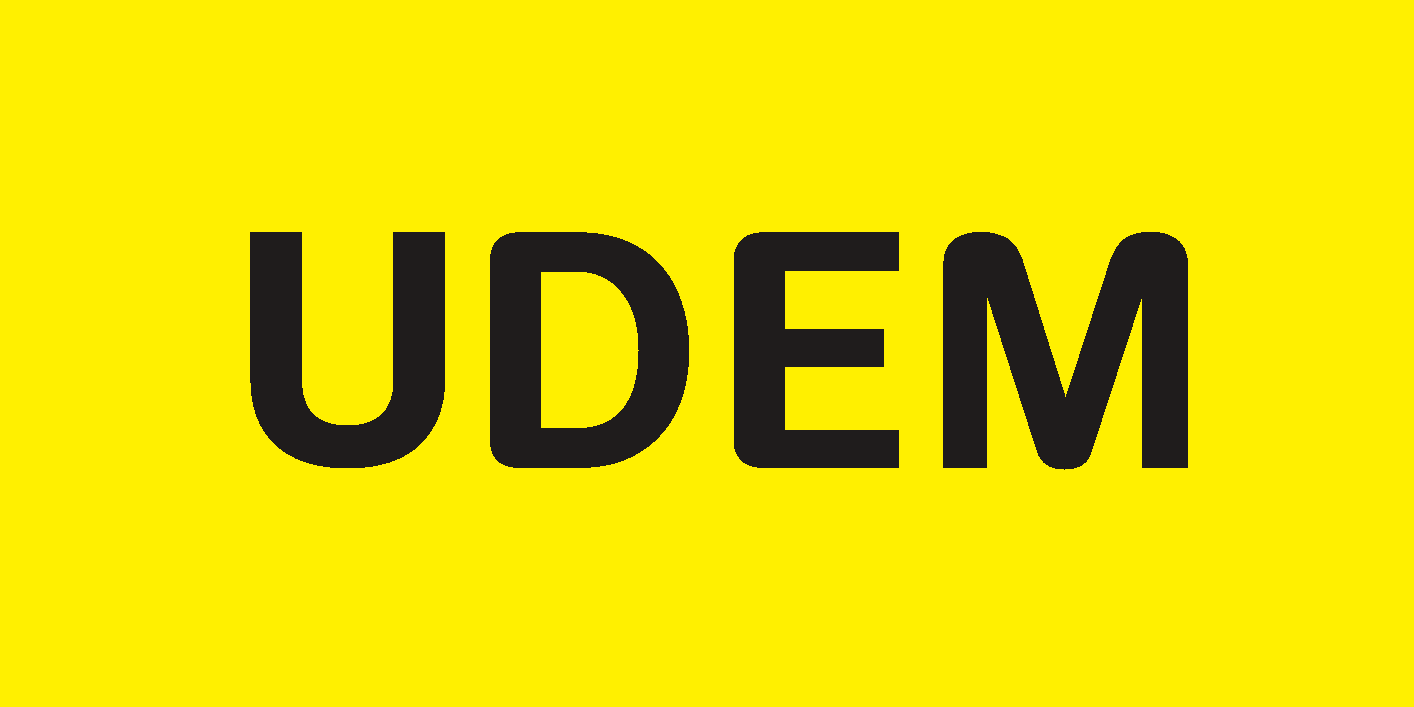 Requisitos generales de la categoría IDEA
Tienes una idea innovadora para solucionar una necesidad específica.
Te encuentras en la etapa inicial de desarrollo.
Has estado explorando diferentes formas de llevarla a cabo, pero aún no decides el mejor camino a seguir.
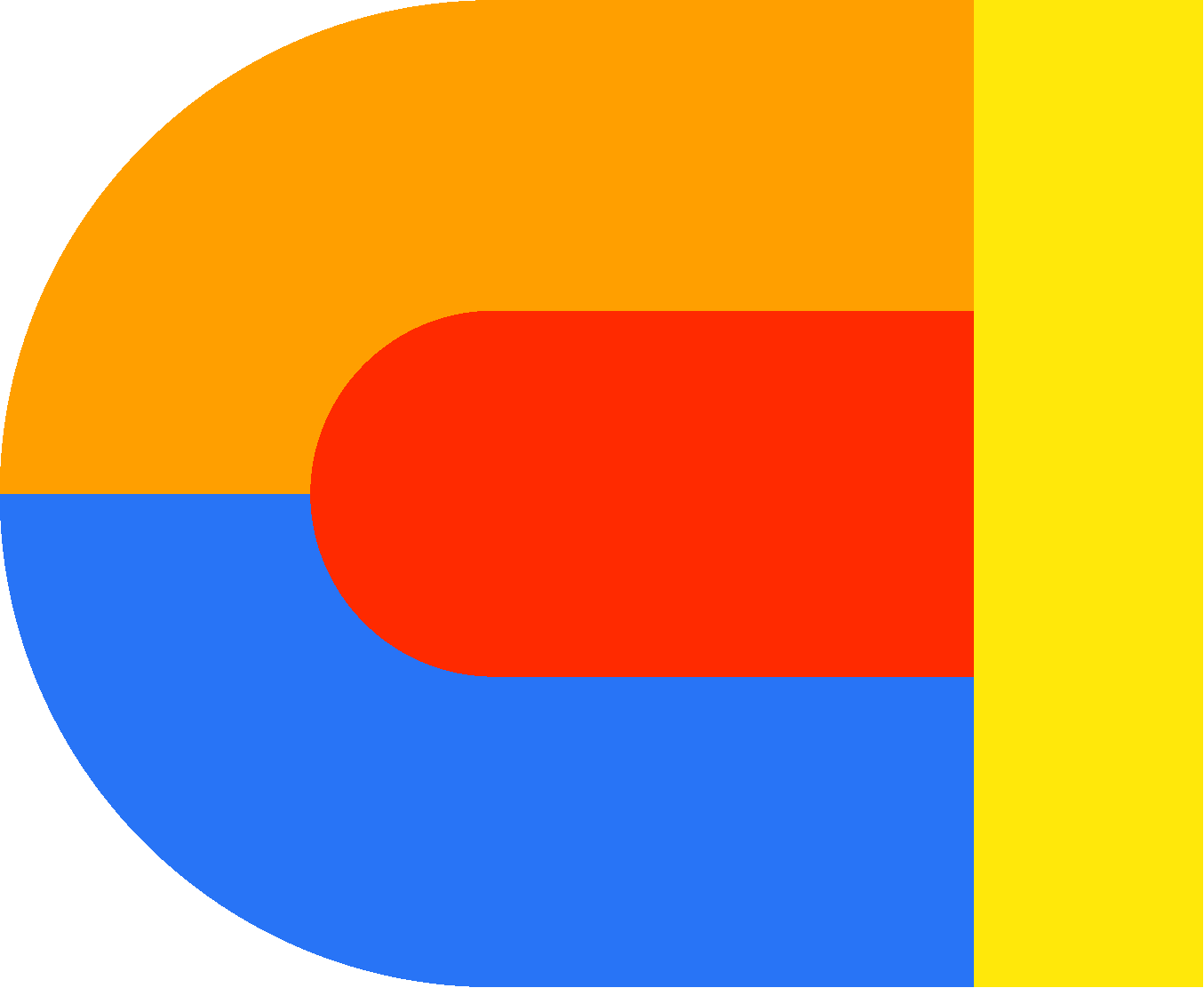 [Speaker Notes: compactar el indice en secciones de general a especifico]
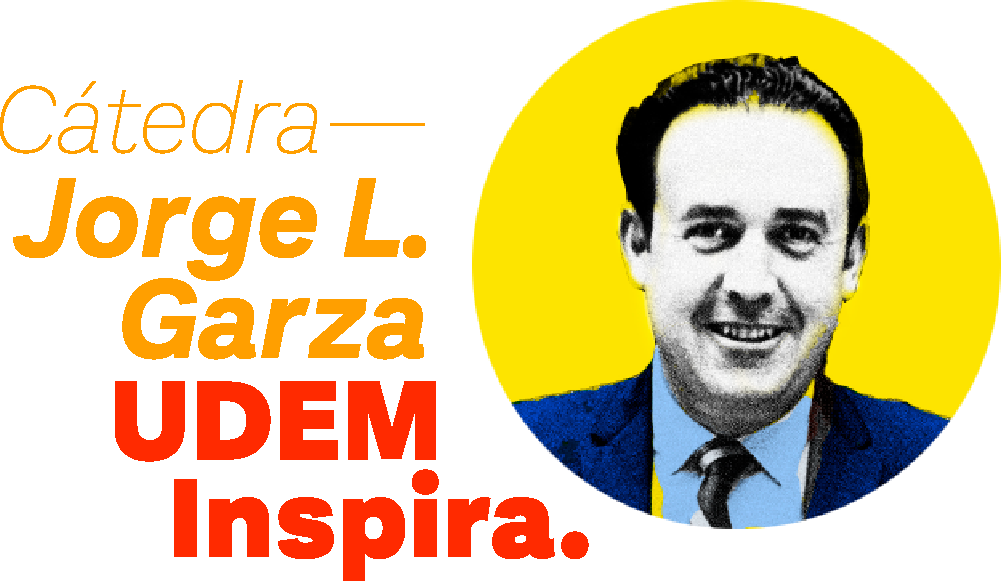 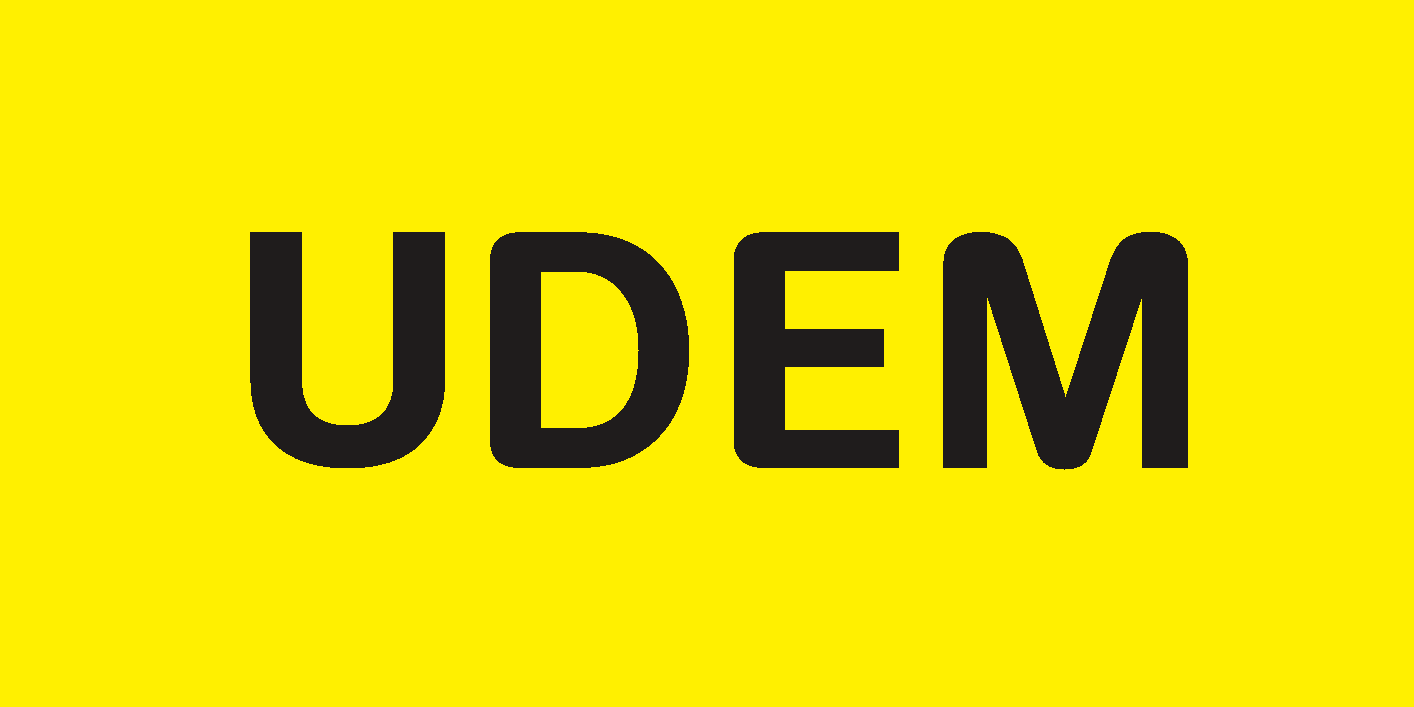 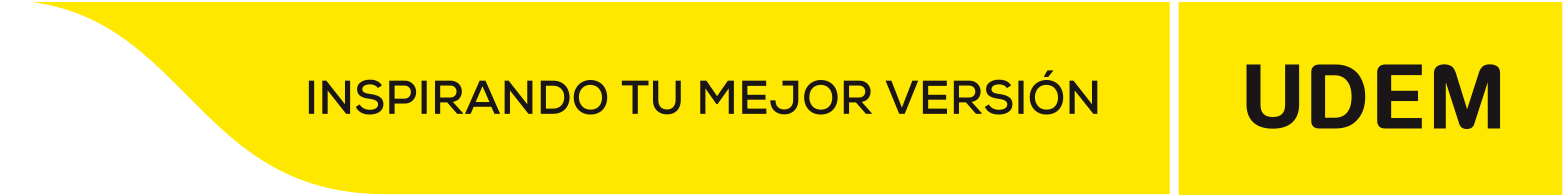 Nombre del proyecto: Indica el nombre de tu emprendimiento.

Logo: Comparte el logotipo de tu proyecto si ya cuentas con uno.
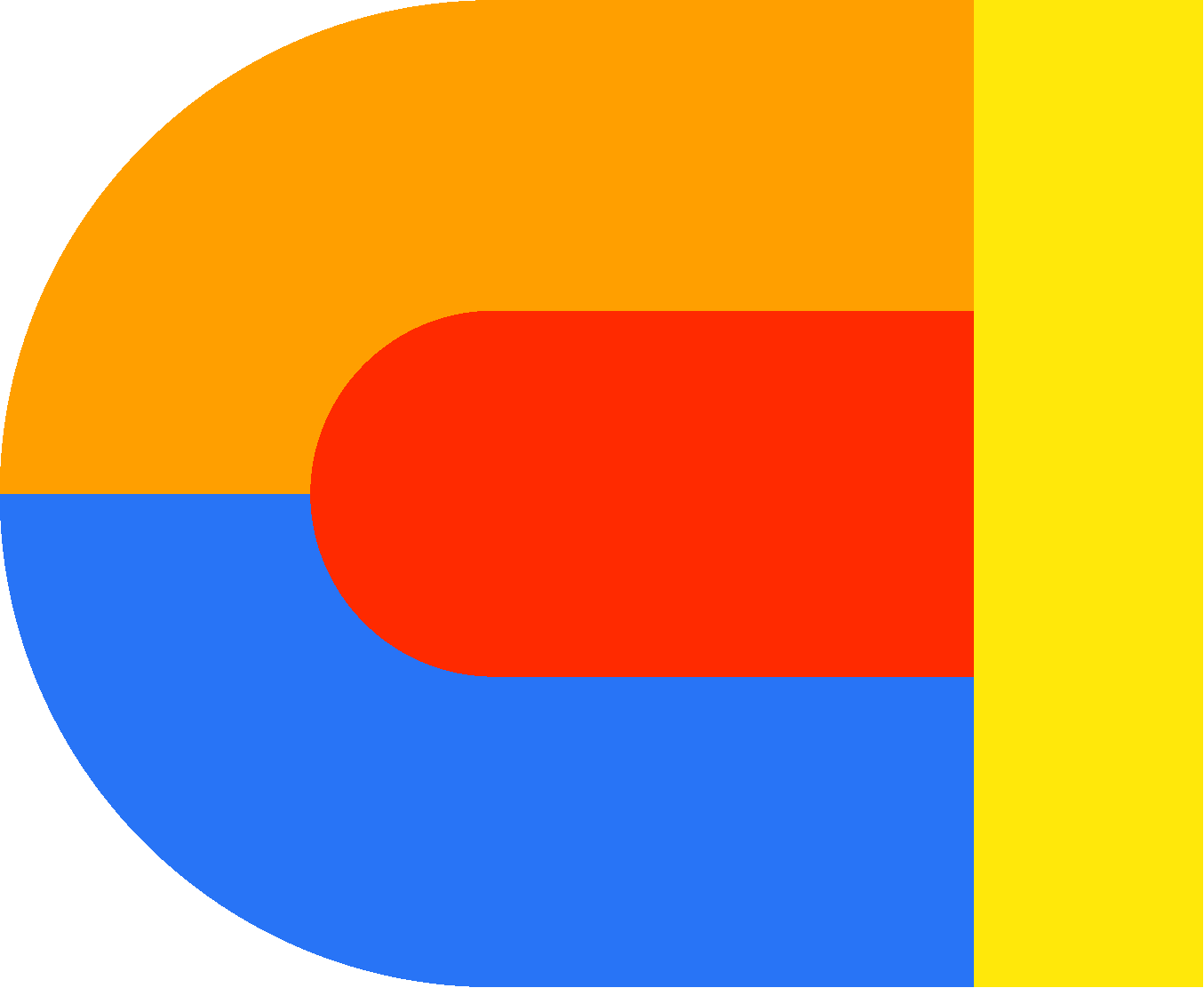 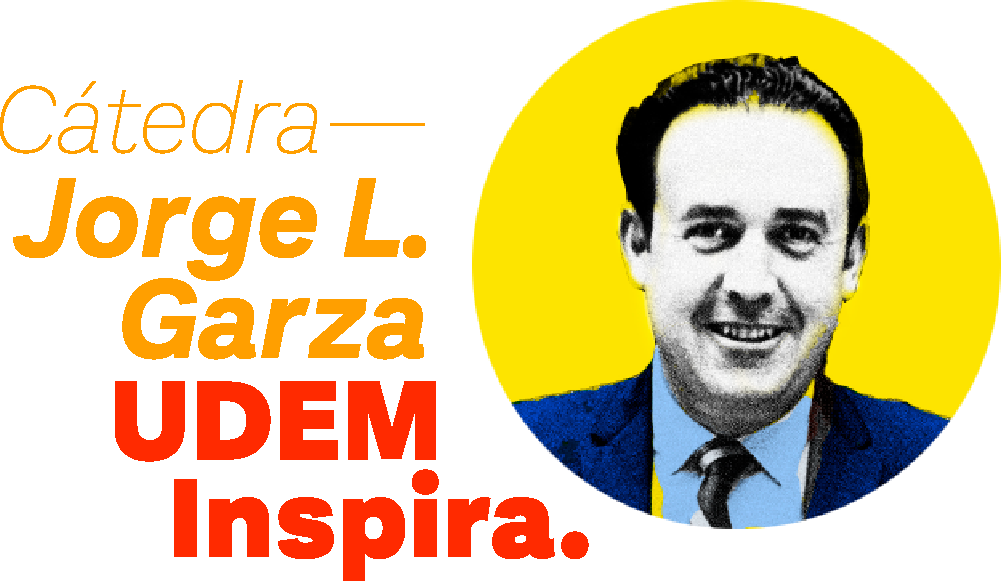 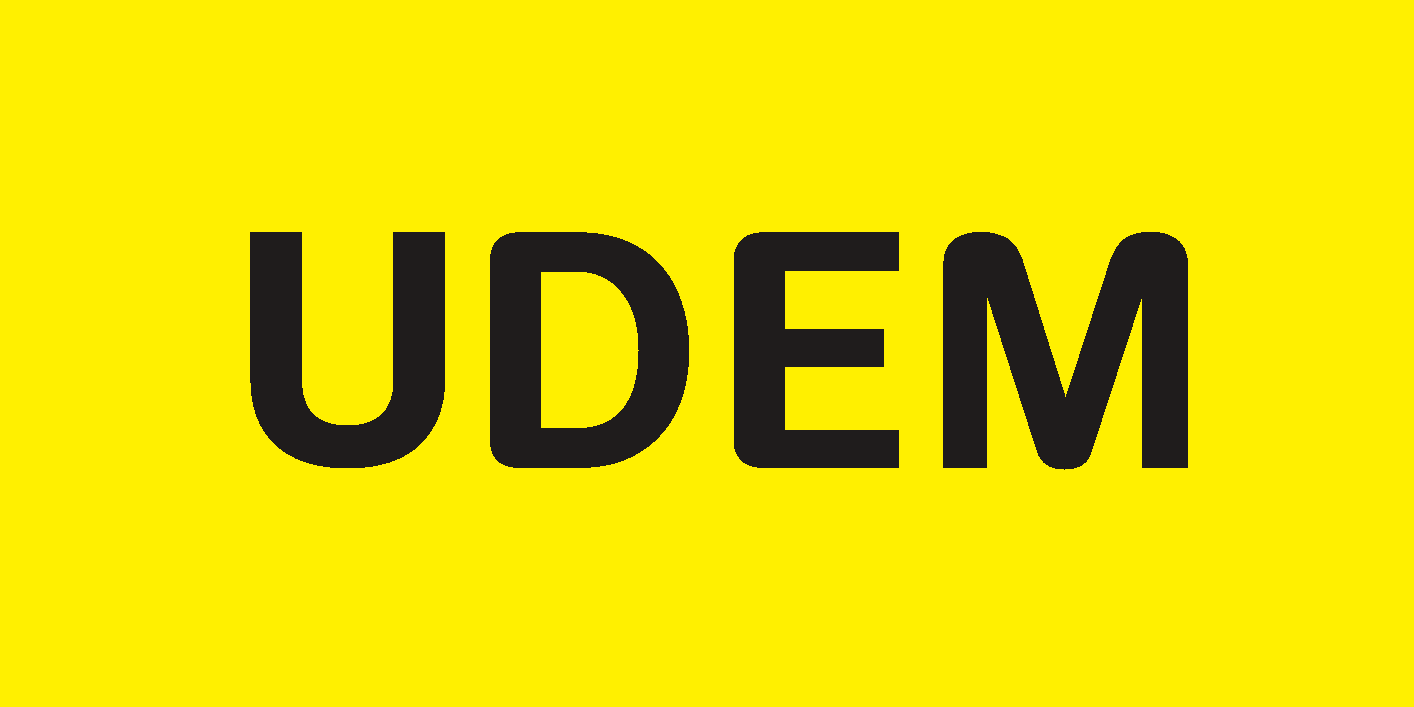 Integrantes del equipo: Indica los nombres de los miembros que forman parte del proyecto (mínimo 1, máximo 5 participantes).
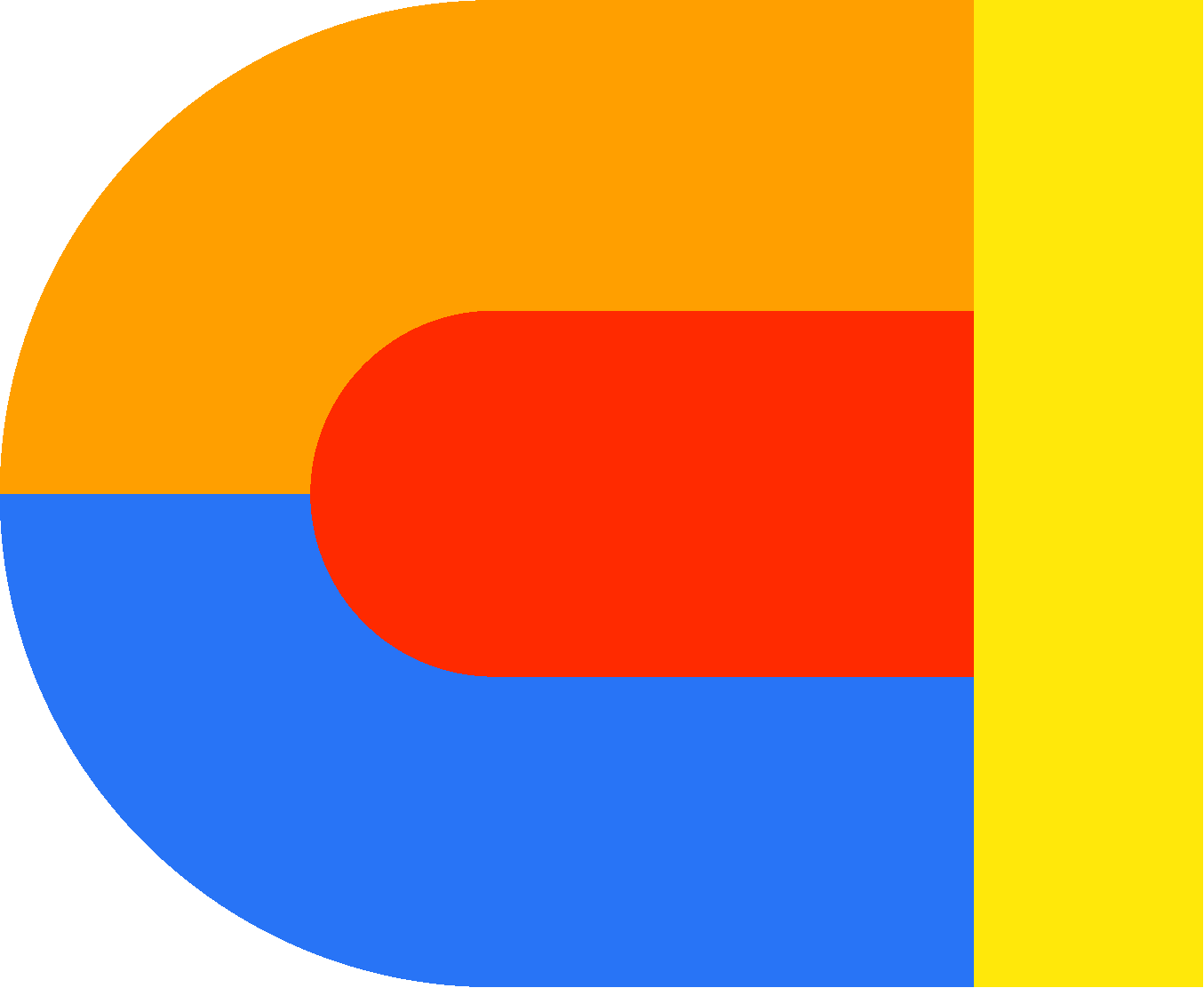 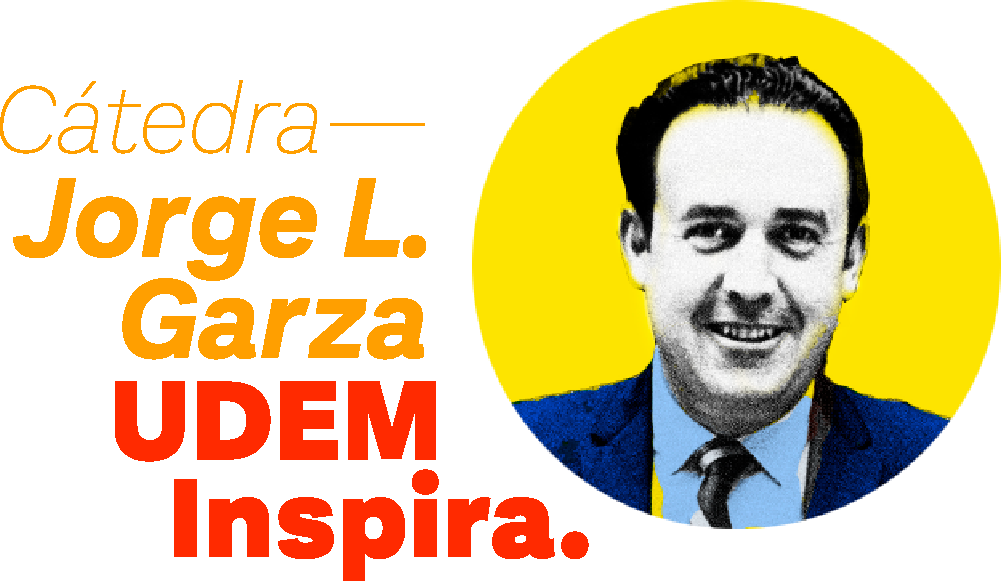 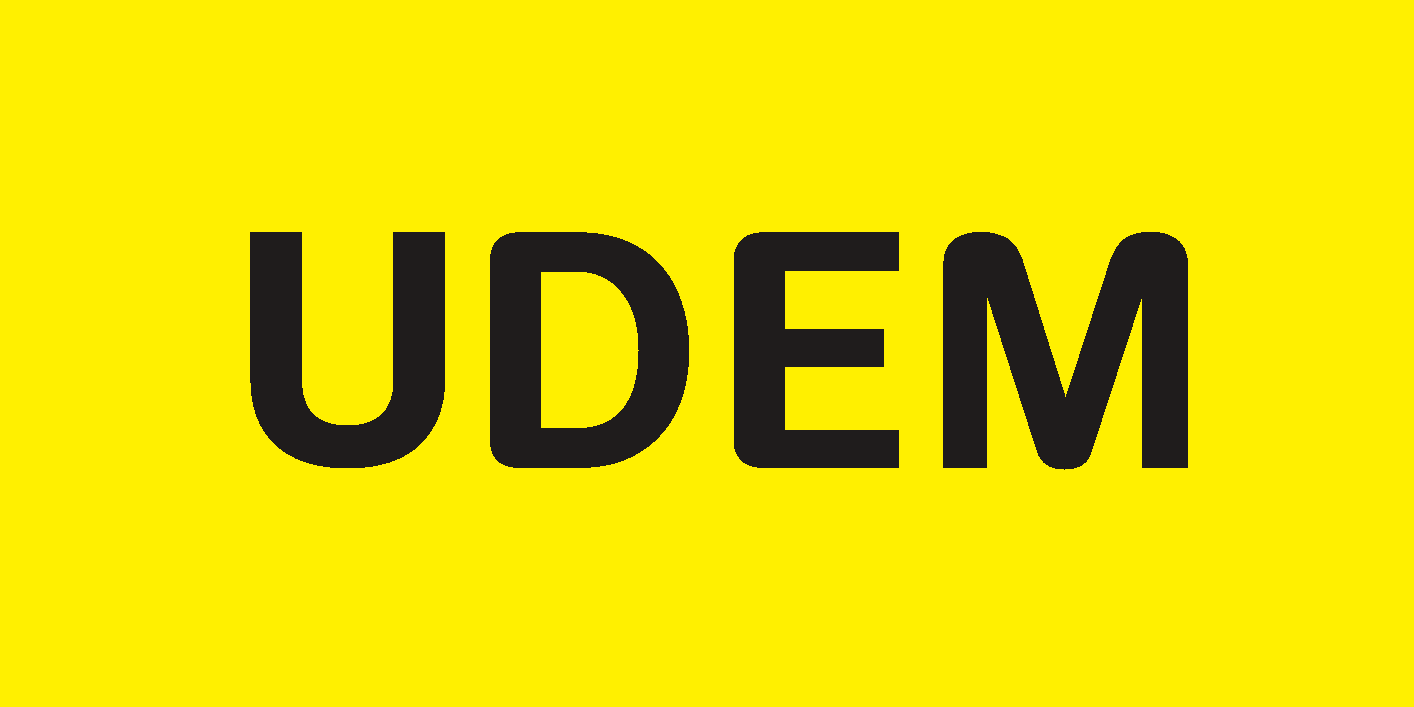 Fundamentación del problema: Incluye citas, datos estadísticos, investigaciones o referencias que respalden la existencia y relevancia de la problemática que tu emprendimiento busca resolver. Esto ayudará a demostrar la necesidad de tu solución y su impacto potencial.
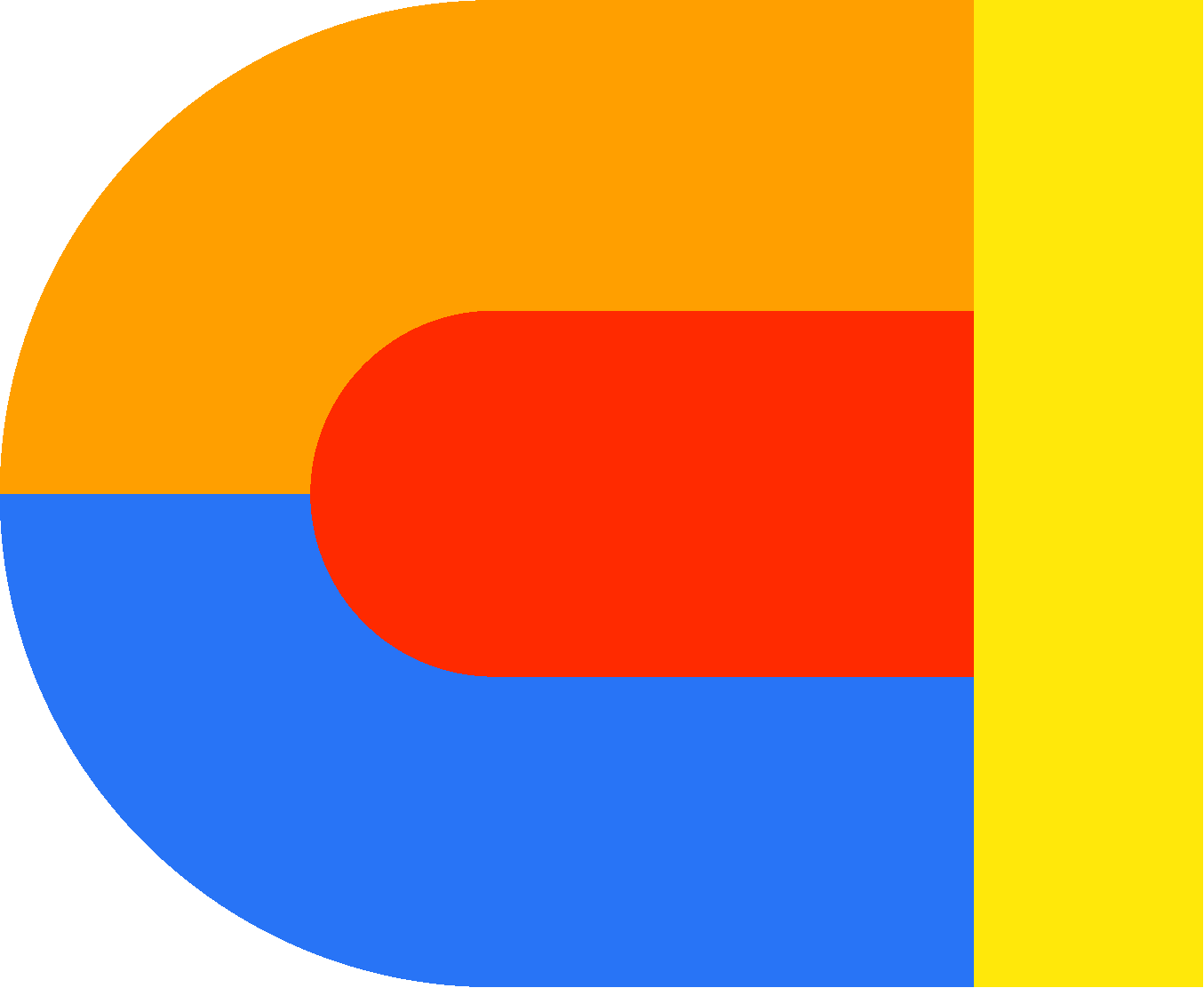 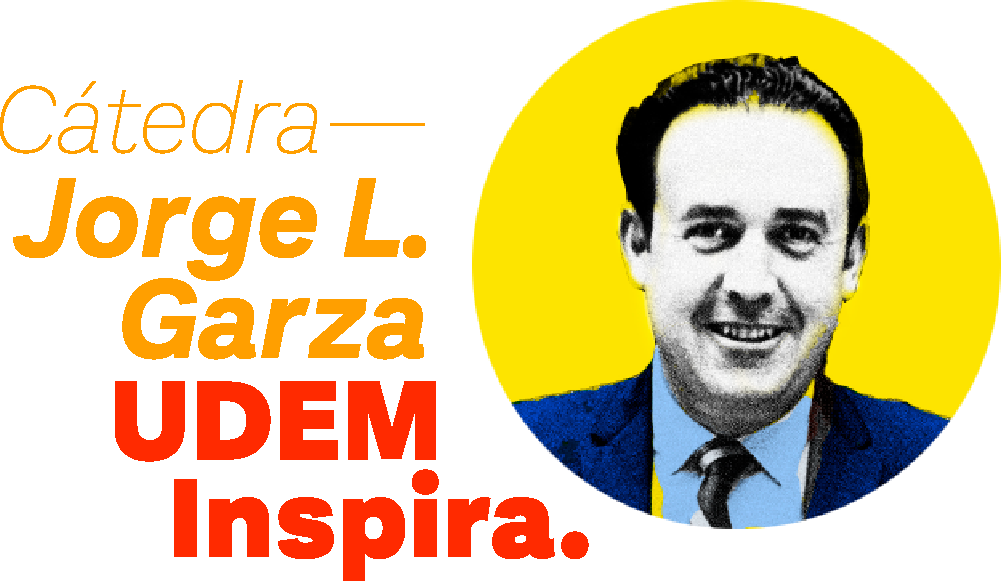 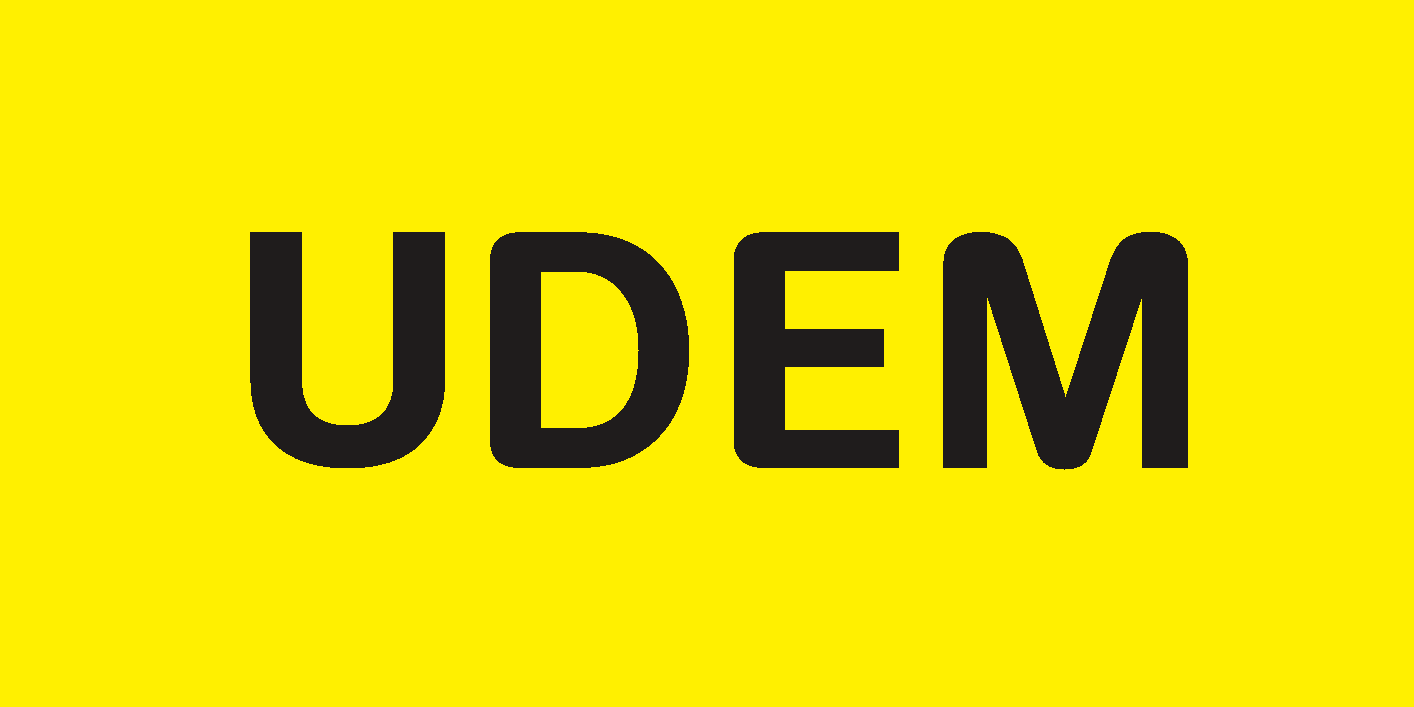 Describe tu emprendimiento: Comparte cómo nació tu idea, qué problema busca resolver y si surgió a partir de una experiencia personal o de alguien cercano a ti.
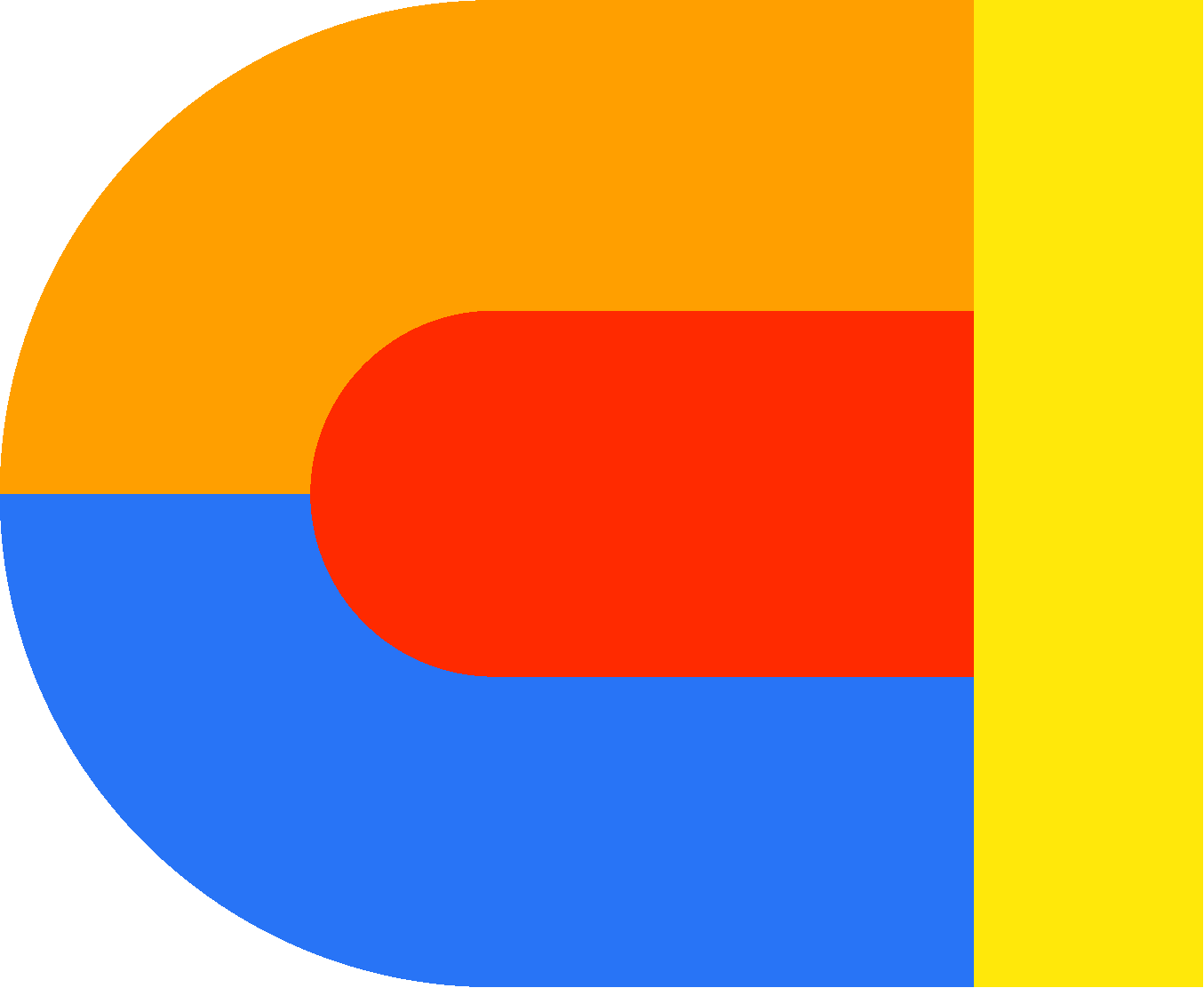 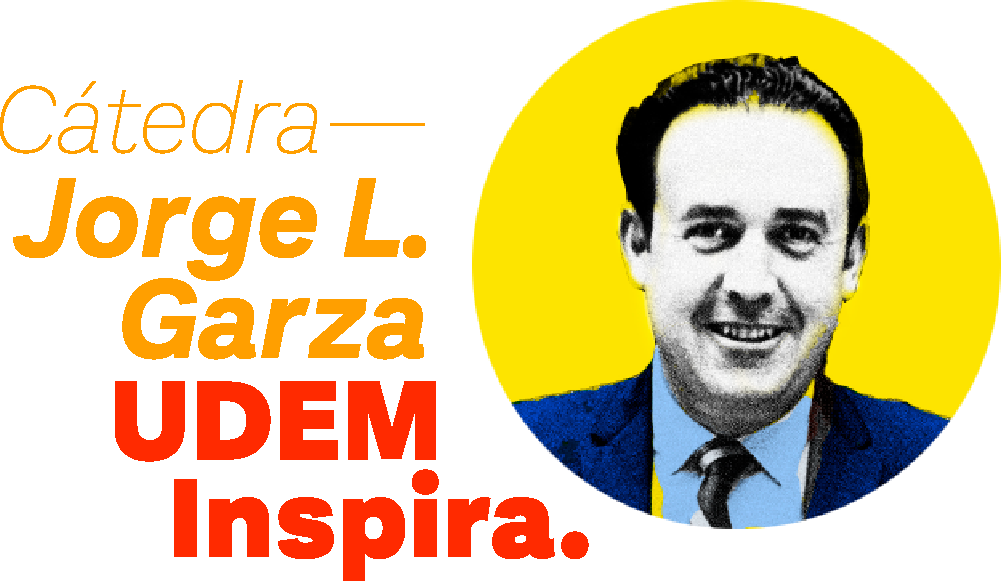 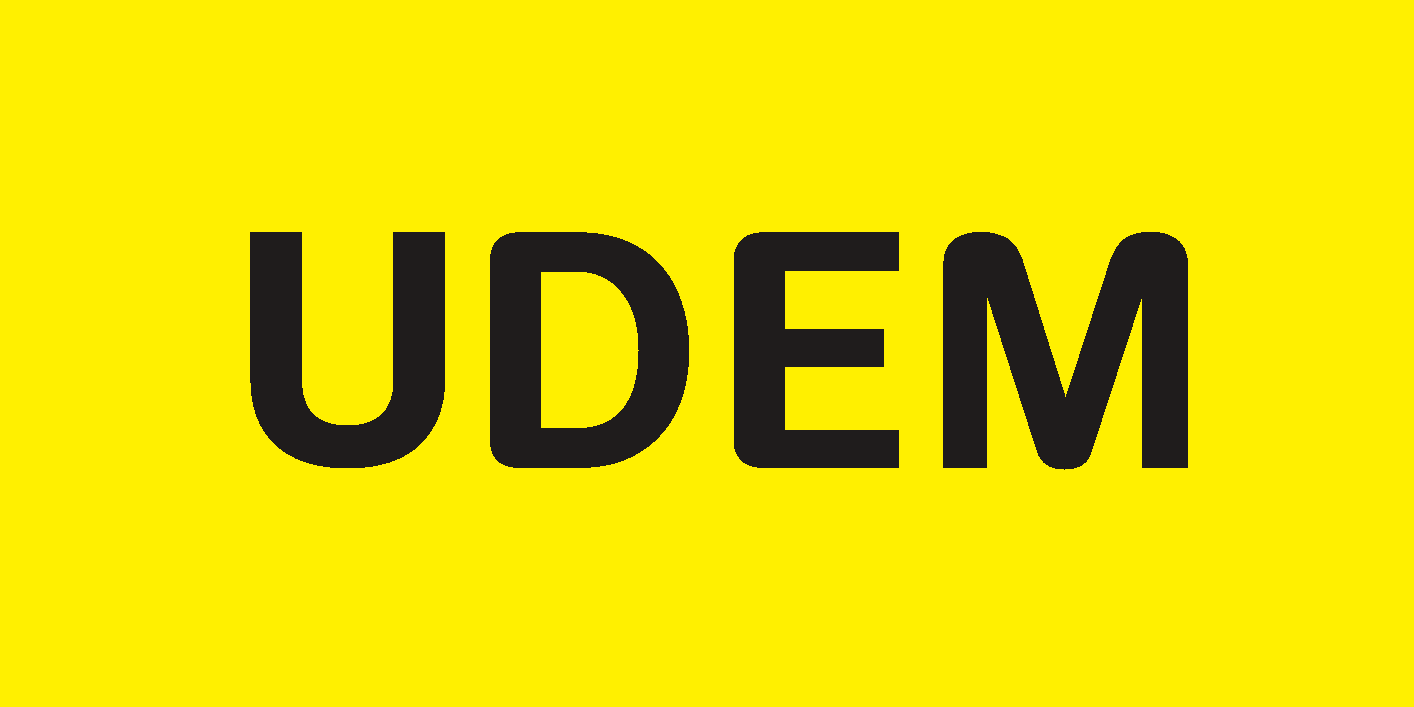 Público objetivo: Describe a quién está dirigido tu emprendimiento y quiénes se beneficiarán de tu solución.

Impacto: Explica cuántas personas podrían ver resuelto su problema gracias a tu propuesta.
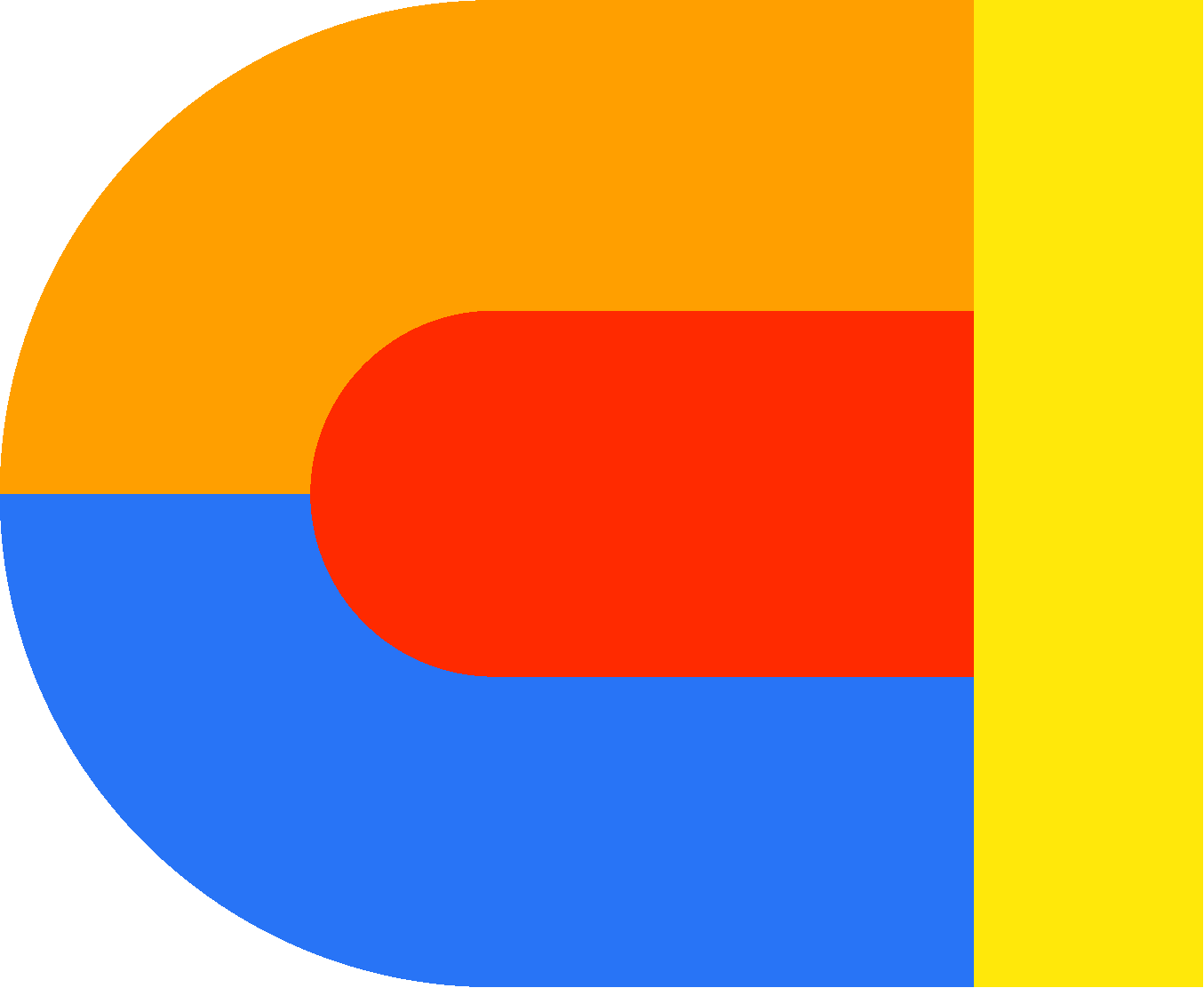 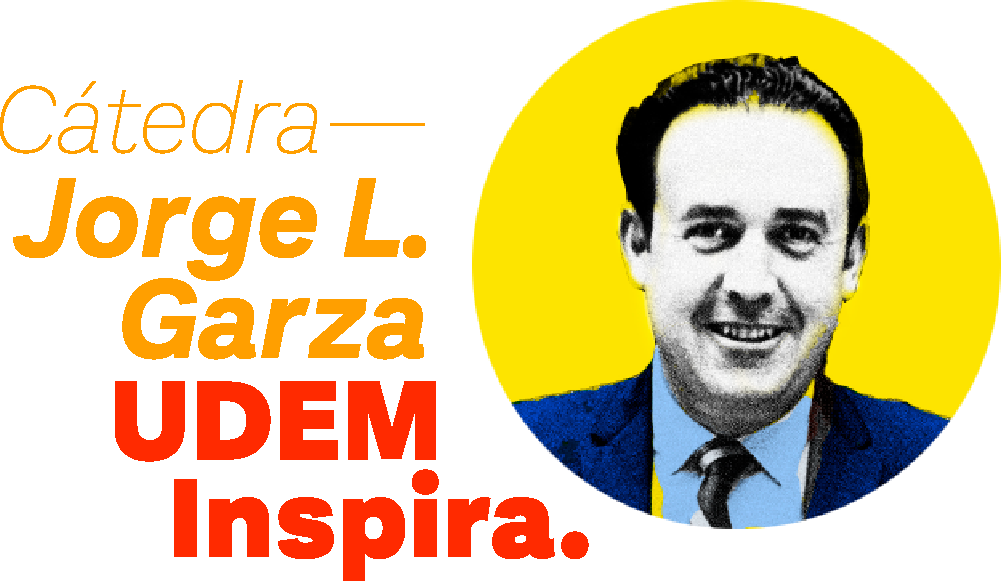 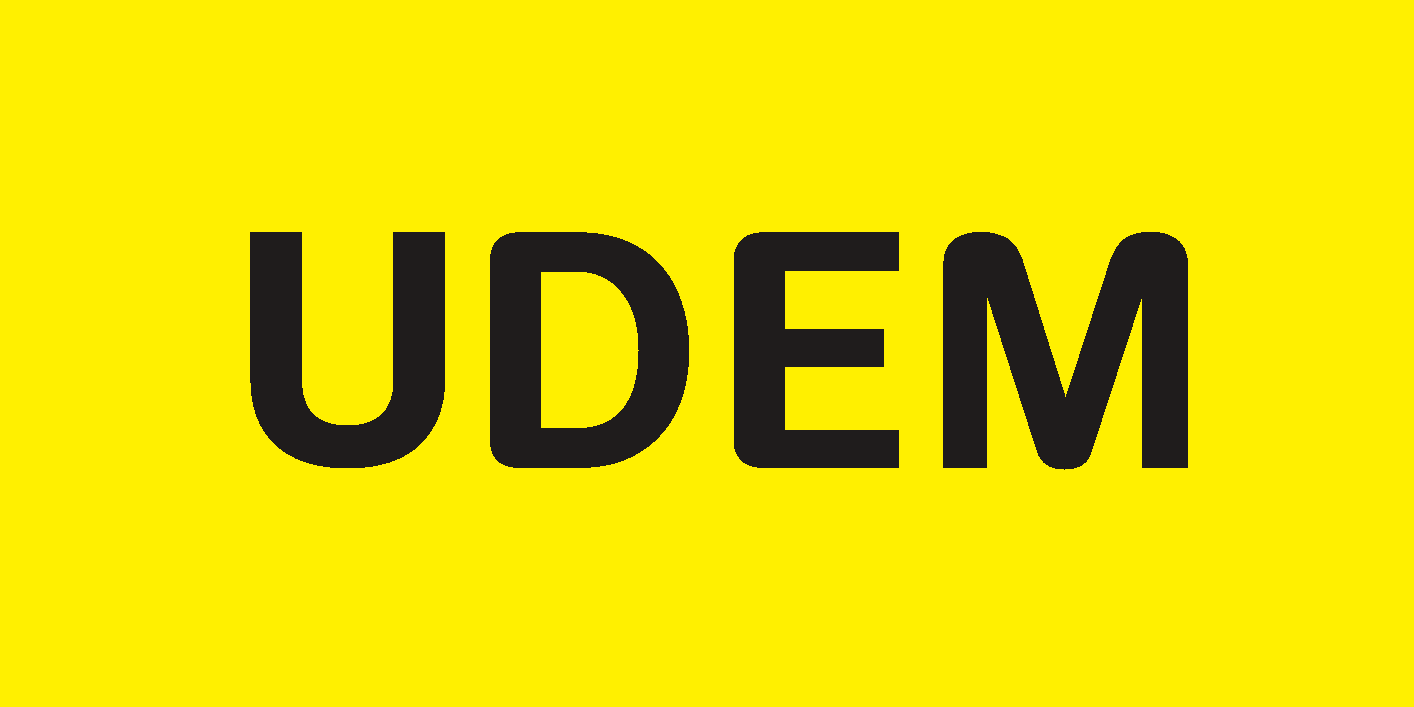 Impacto en la sociedad: Explica cómo tu emprendimiento contribuye a una sociedad mejor, ya sea solucionando un problema, mejorando la calidad de vida o generando un impacto positivo en la comunidad.
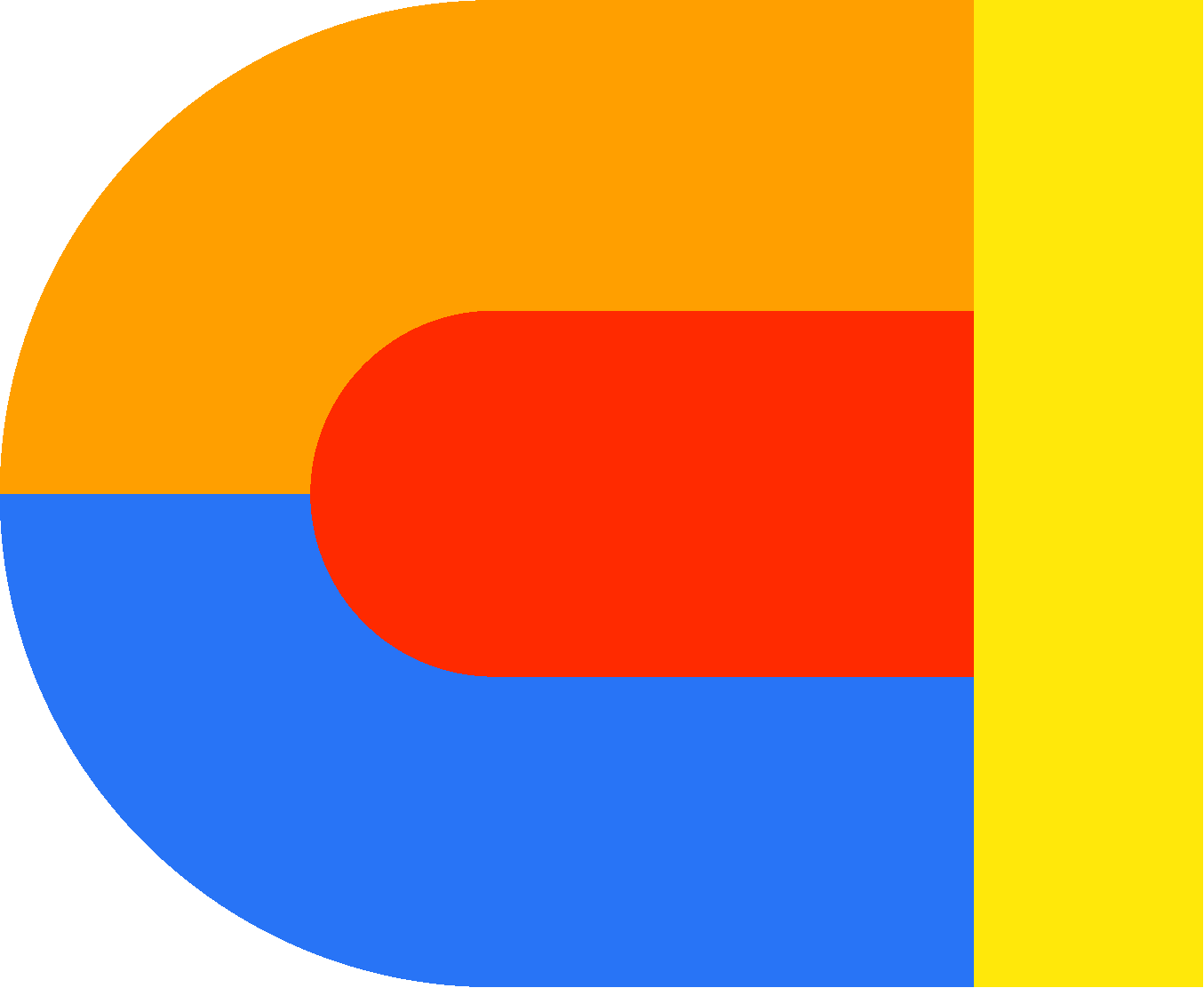